Resumen
https://www.stream.cz/slavnedny/den-kdy-kolumbus-objevil-ameriku-12-rijen-150682
https://www.slavne-dny.cz/episode/10000222/den-kdy-zacal-zanik-rise-azteku
COLONIA  E  INDEPENDENCIA
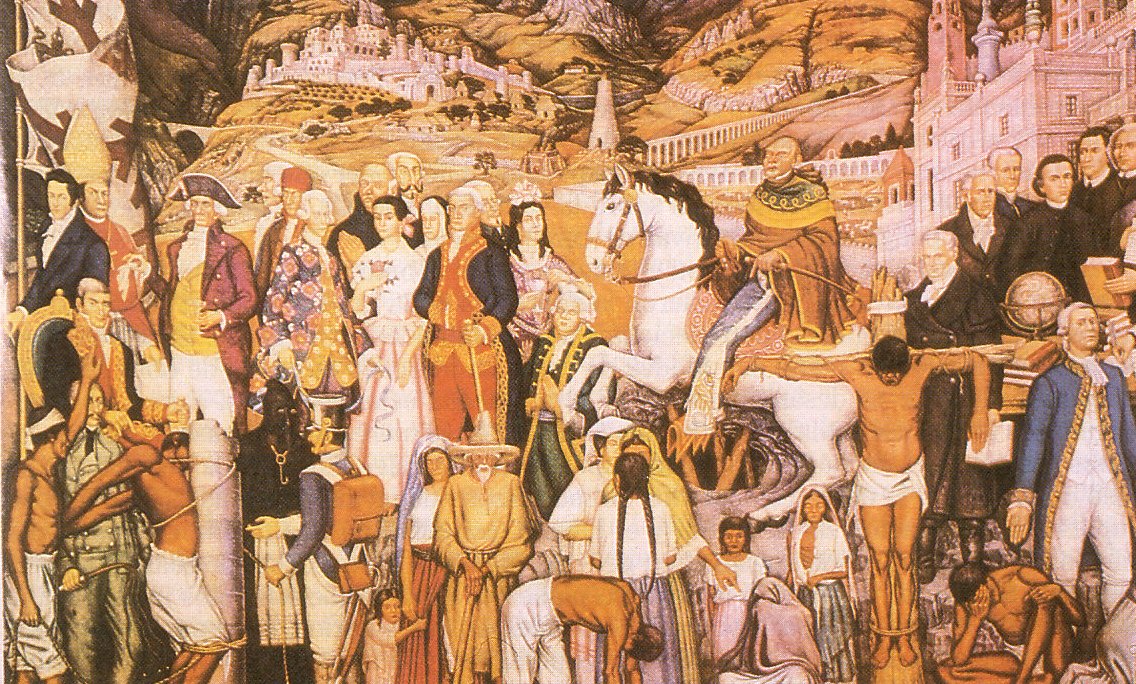 Consecuencias del descubrimiento
A  América:  trigo, centeno, caña de azúcar, la vid y los cítricos (limón y naranja)
el caballo, la vaca, el cerdo y la oveja

De  América: tomate,  maíz, frijoles, cacao, tabaco y patatas
Lengua
coiné americana

Voces arahuacas: batata, caimán, canoa, huracán, tabaco
aztecas: coyote, chacal, chocolate, tomate
caribes: banana, colibrí
quechuas: cóndor, llama, pampa, puma
tupi-guaraníes: gaucho, jaguar, tapir
Leyenda negra y leyenda blanca
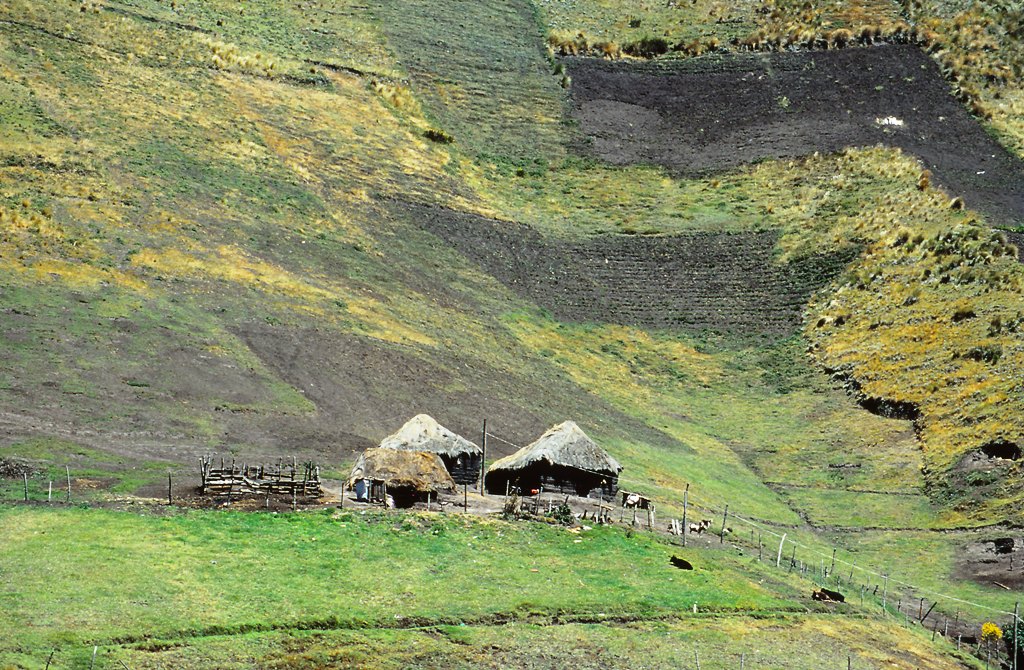 Colonia de los Austria
1503 - abolida esclavización de los indios
Encomienda
Corregimiento
Mita
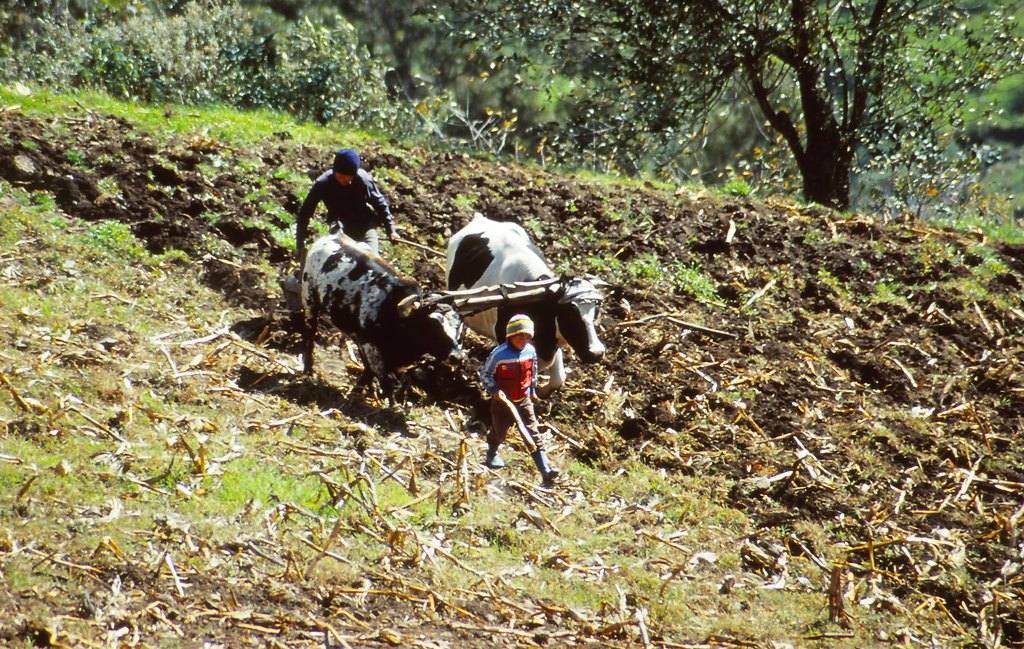 Colonia de los Austria
Negros - comercio triangular 
Casa de Contratación
contrabandismo
piratería
- Francis Drake
- Henry Morgan (llegó a ser gobernador de Jamaica)
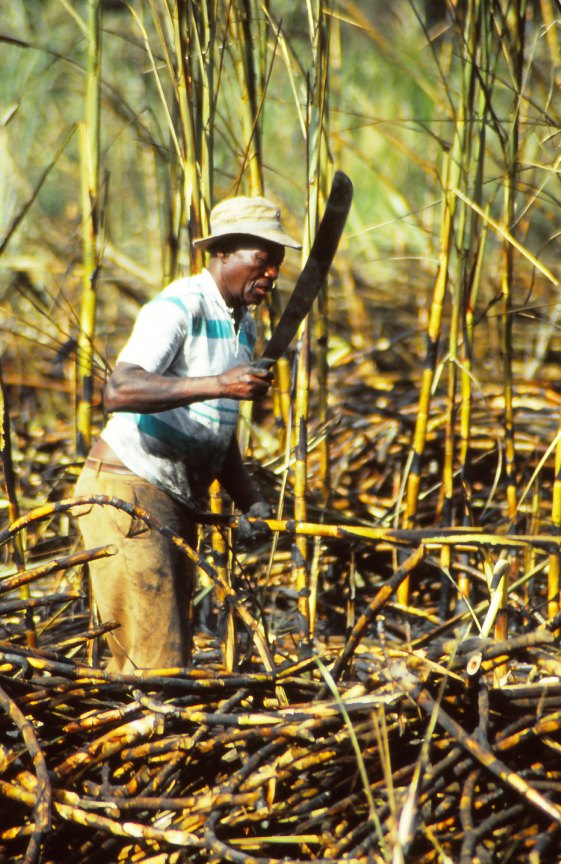 Virreinatos
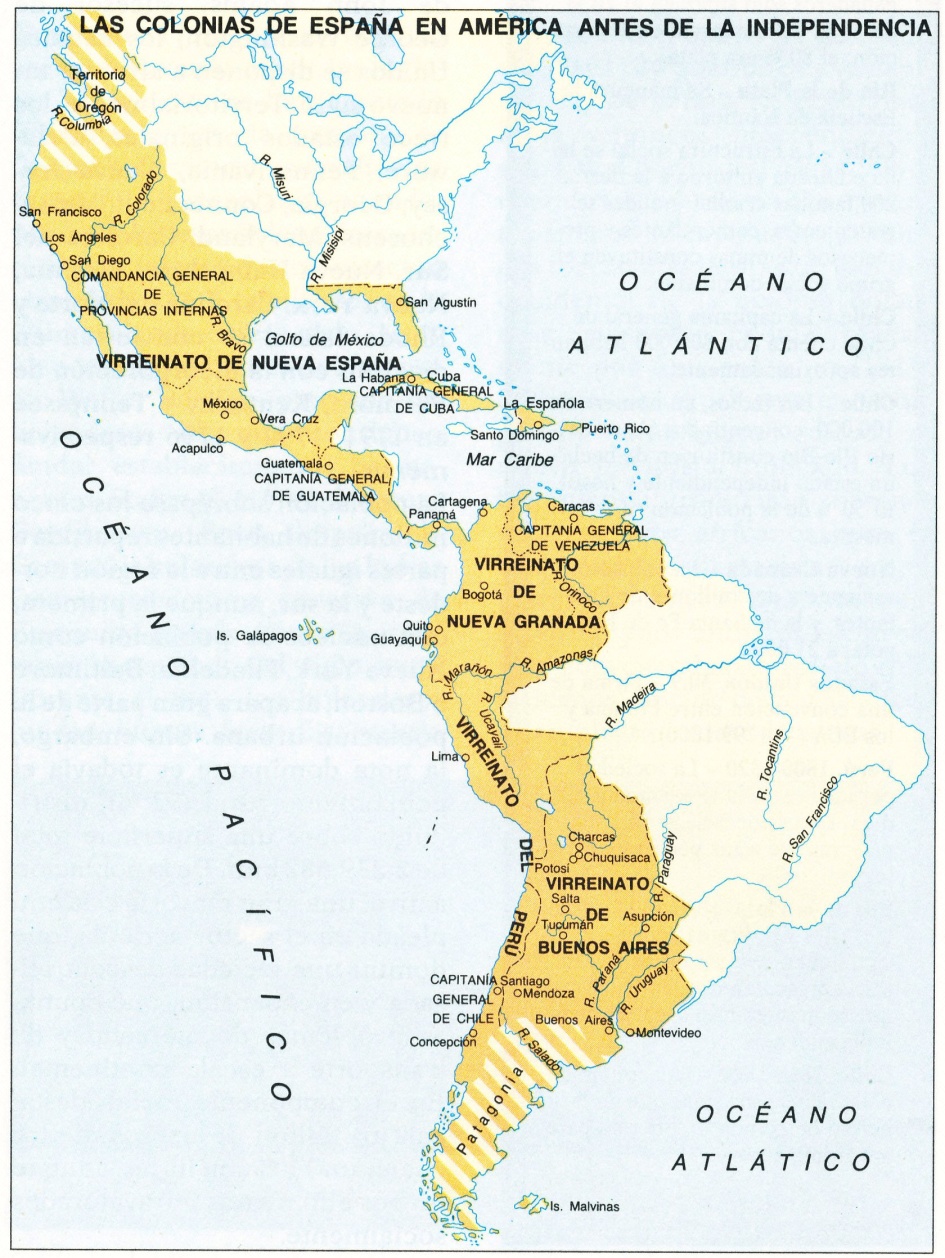 Nueva España 
- México y Am. central
Nueva Castilla 
- Perú

Río de la Plata
Nueva Granada 
- Ec., Col., Ven., Pan.
Capitanías y audiencias
Capitanía - gobernada por un militar (capitán general)
Caracas, Guatemala, Cuba, Chile

Audiencia - tribunal de 8 personas
Los Borbones
Felipe V
Inglaterra - bloqueo marítimo al comercio entre España y colonias
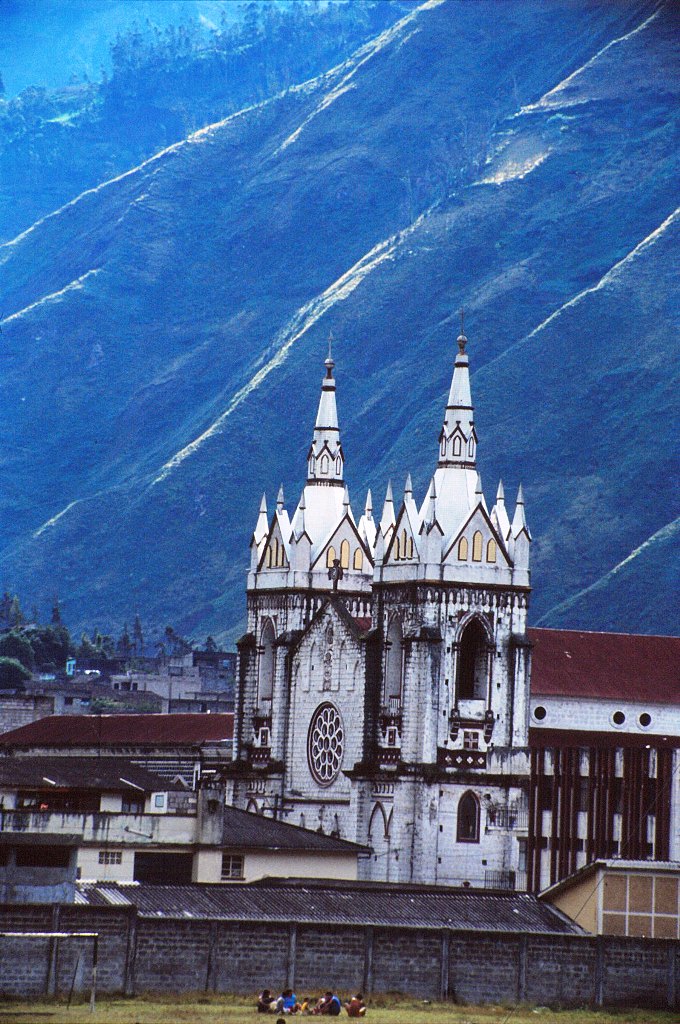 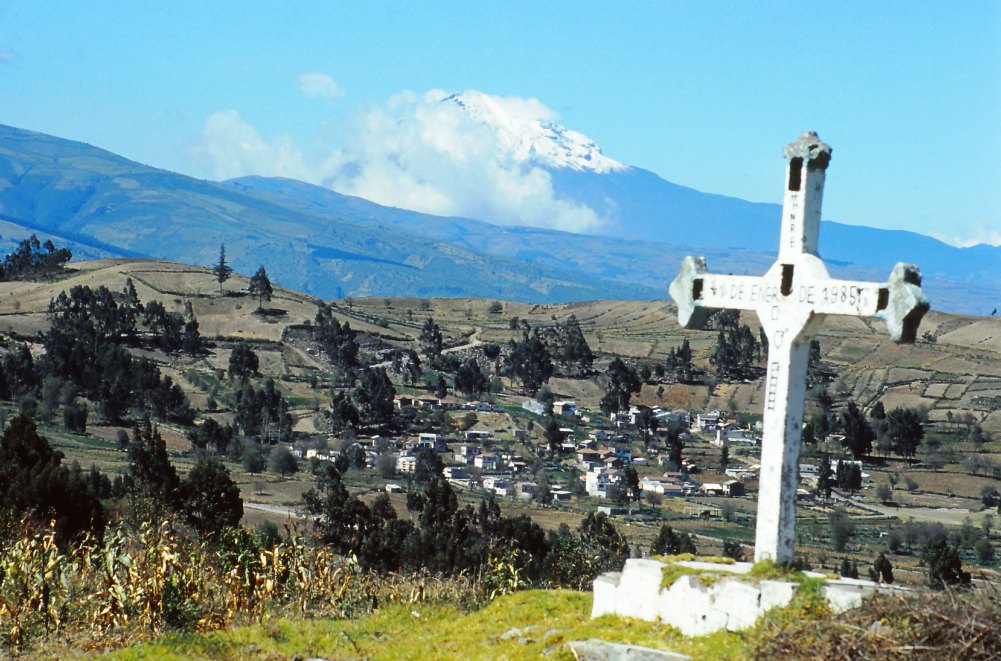 INDEPENDENCIA
1776 - La declaración de la independencia norteamericana
1789 - Revolución francesa
Declaración de los derechos del hombre y del ciudadano
Túpac Amaru
1780
ejército de 60 000 indios
fracaso - ejecutado
MRTA (Movimiento Revolucionario Túpac Amaru) - grupo guerrillero (1985-97)
Haití
1758 - rebelión de Mackandal
1791 - revuelta de esclavos -Toussaint Louverture
1801 - T.L. gobernador de la parte oriental
1802 - Leclerc mandado por Napoleon 
1804 - Dessalines, derroca a los franceses y proclama la independencia de Haiti
1806-1820 - Henri Christophe en el norte de  Haití.
Primera ola
1807 - invasión napoleónica en la Península - vacío del poder
Francisco de Miranda
1806 - desembarca en Venezuela
1811 - declaración de independencia de Venezuela (Primera República)
1812 
1814 - fracaso de la primera república, Bolívar se refugia en Jamaica
Francisco Miranda
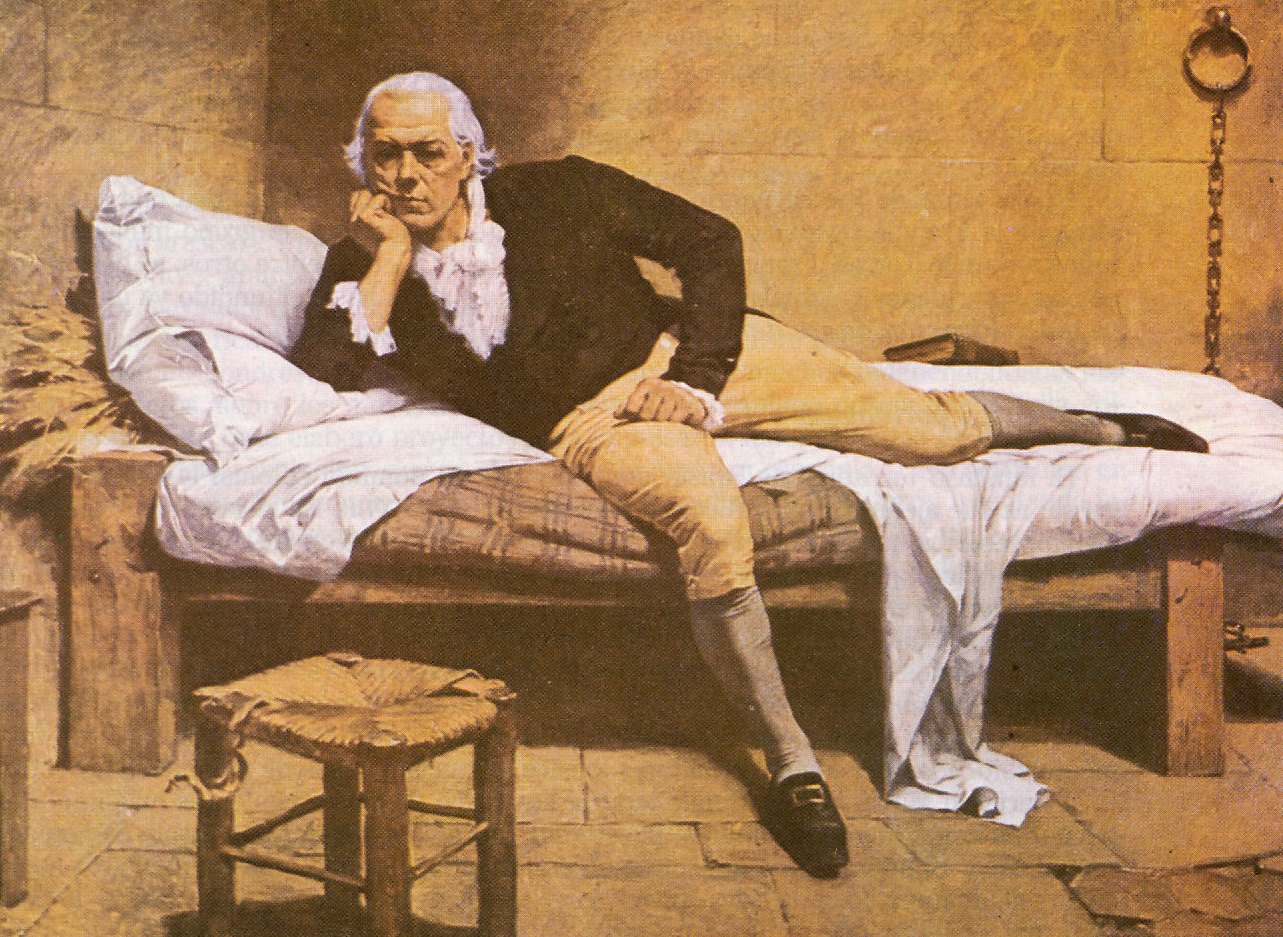 Río de la Plata
1806 - los ingleses atacan a Buenos Aires
Santiago de Liniers
1810 Junta de gobierno
1816 - Brasil anexiona 
Uruguay
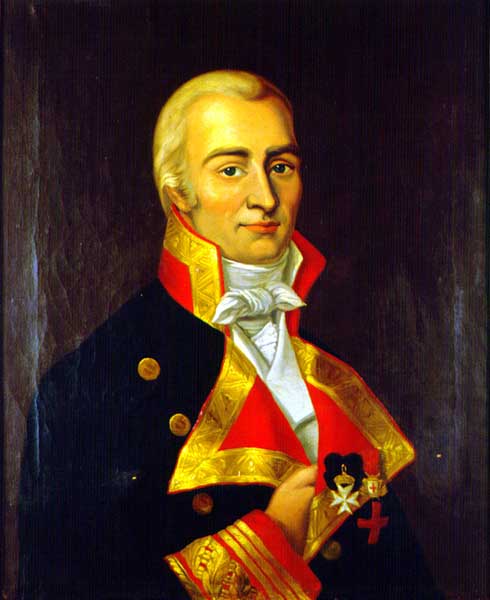 Santiago de Liniers
Paraguay
1811- proclamación de la independencia
1816 - Doctor Francia proclamado dictador perpetuo
1840 - muere Doctor Francia (después de 26 años de dictadura)

Augusto Roa Bastos: Yo el supremo
México
Miguel Hidalgo y Costilla 
Grito de Dolores: "Viva Fernando VII y mueran los gachupines"
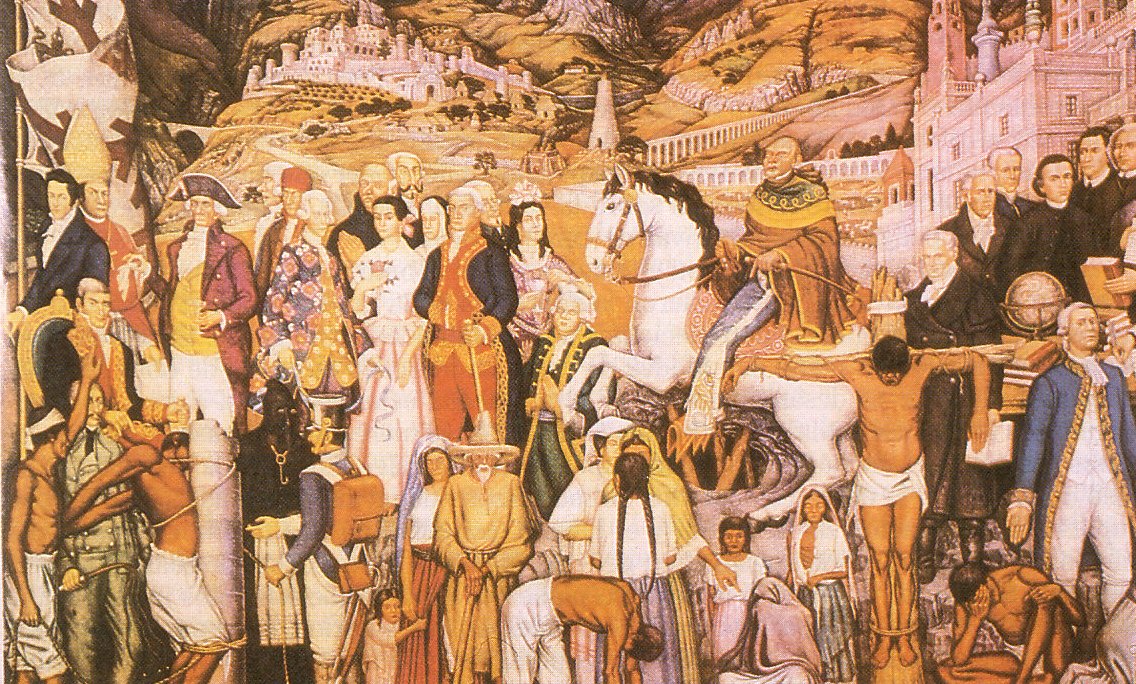 Chile
Bernardo O'Higgins
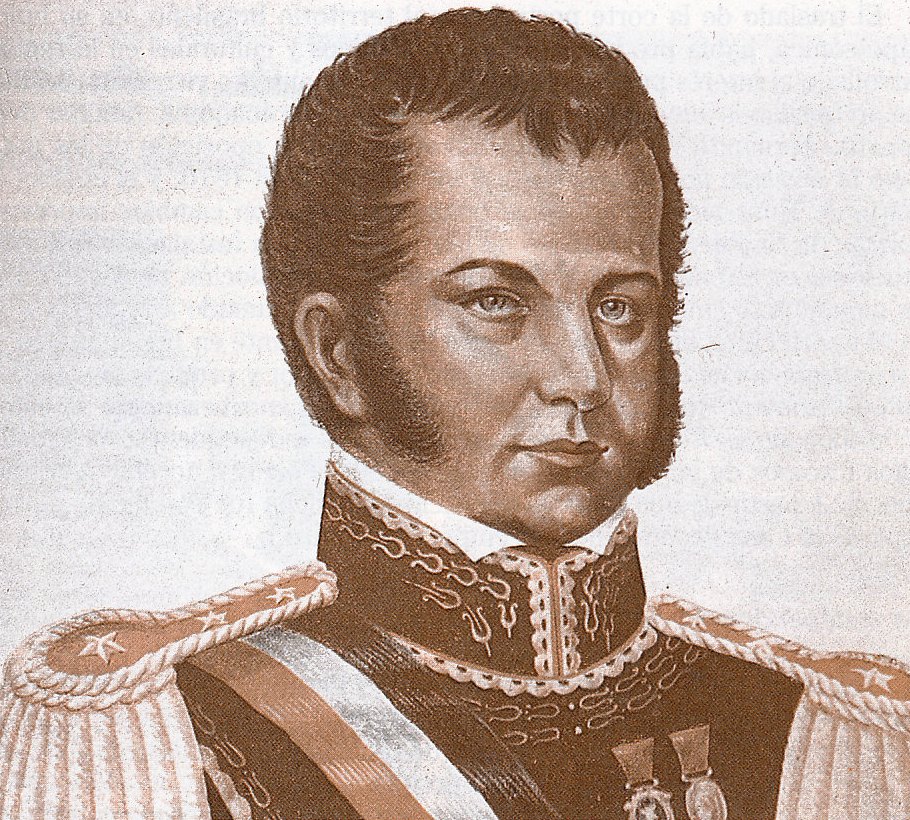 Segunda ola
México
Agustín de Iturbide
Plan de Iguala 
1822 - Agustín I
1823 - António López de Santa Ana
 1823 – Provincias Unidas de América   		Central
José de San Martín
militar y estratega
1817 - cruza los Andes hacia Chile
1821 - conquista a Lima y libera al Perú
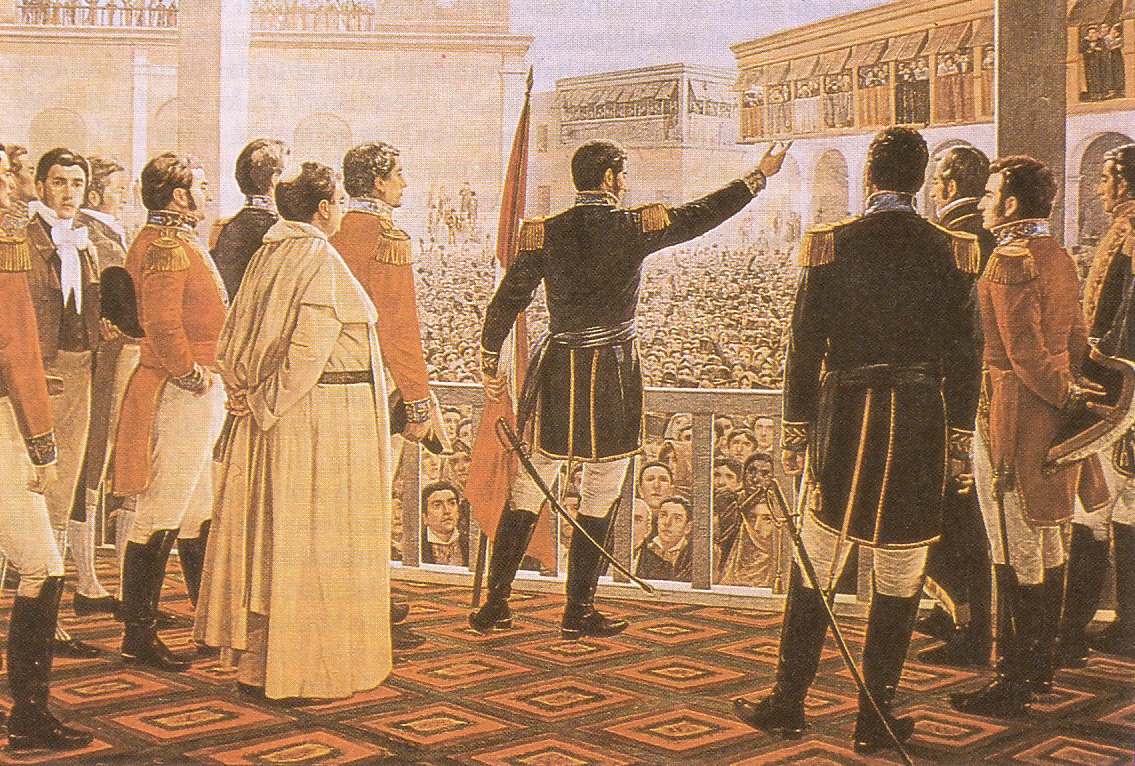 Proclamación de la independencia del Perú
Simon Bolívar
1816  vuelve a Venezuela 
1819-21 la campaña militar por Venezuela y Colombia
1821  batalla de Carabobo 
1822 - encuentro de Bolívar y San Martín en Guayaquil
https://www.youtube.com/watch?v=X1D13OtVzeg&t=13s
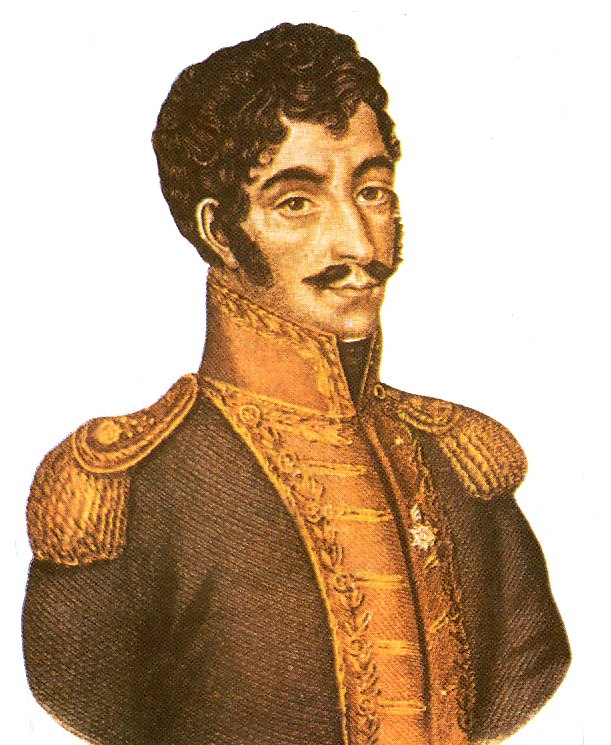 Simon Bolívar
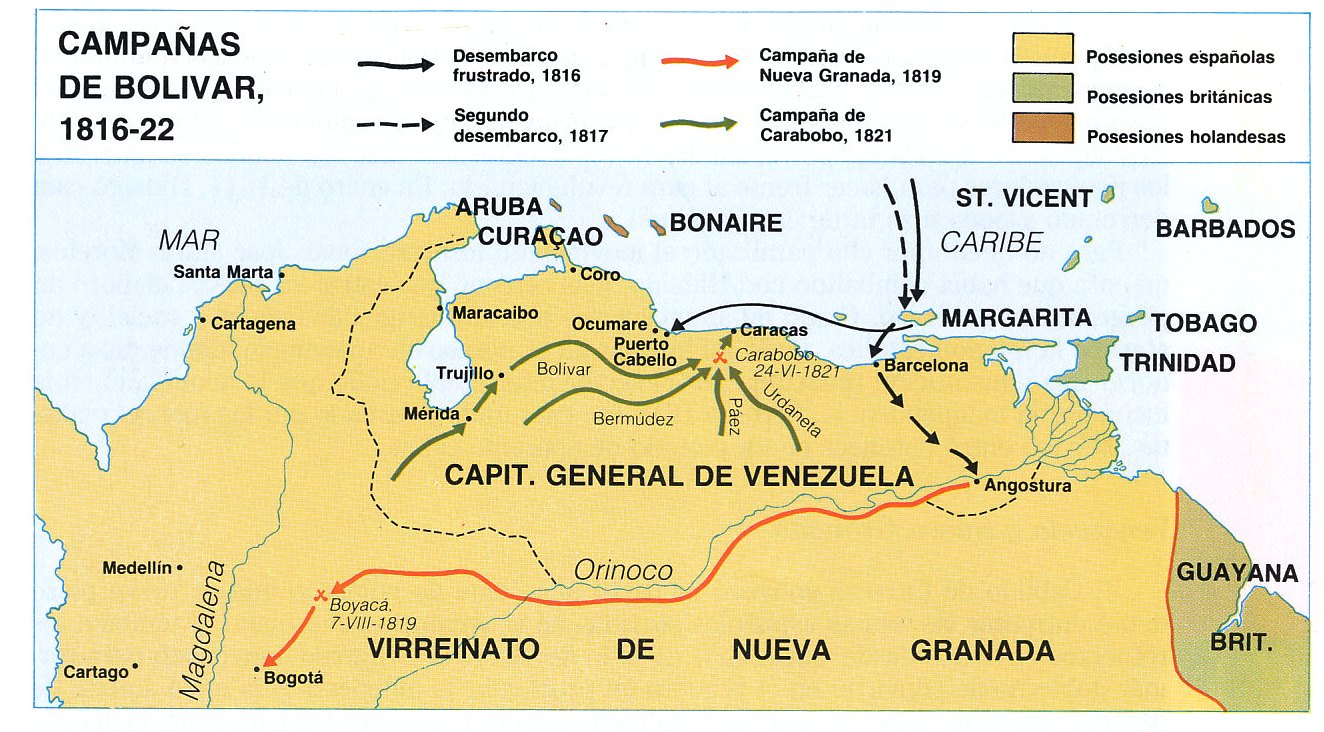 Antonio José de Sucre
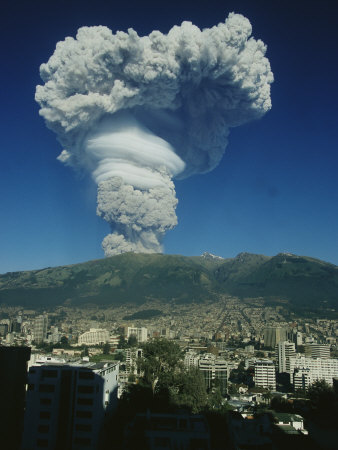 general de Bolívar
1822 Pichincha
1824 Ayacucho
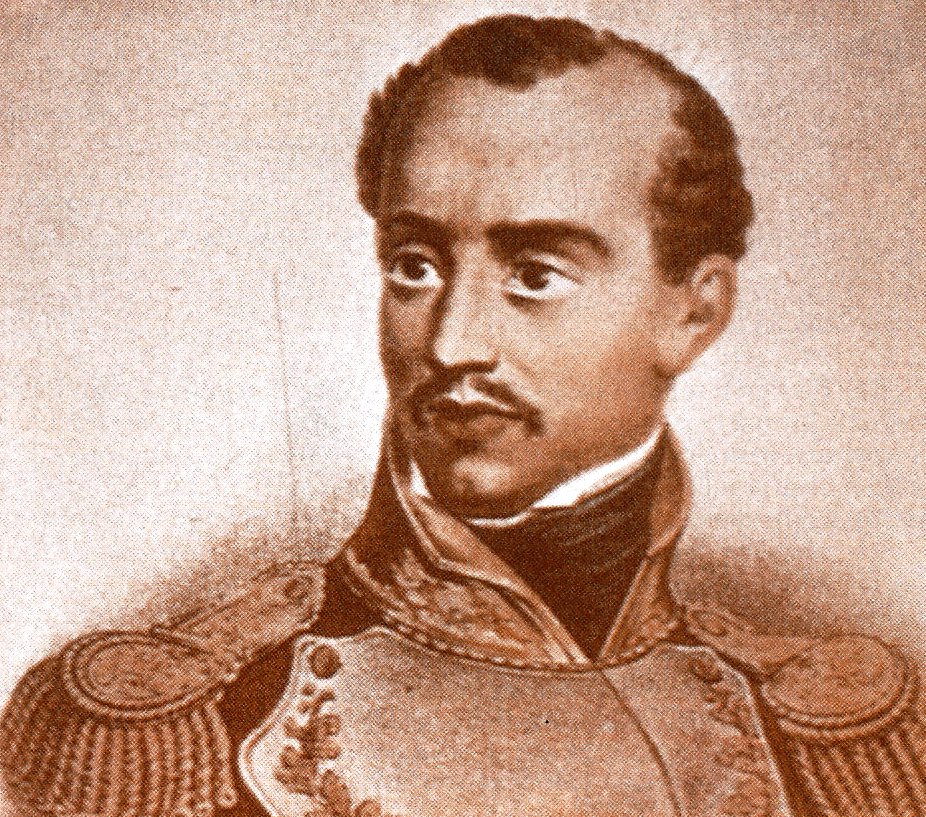 Guagua Pichincha 1999
Gran Colombia
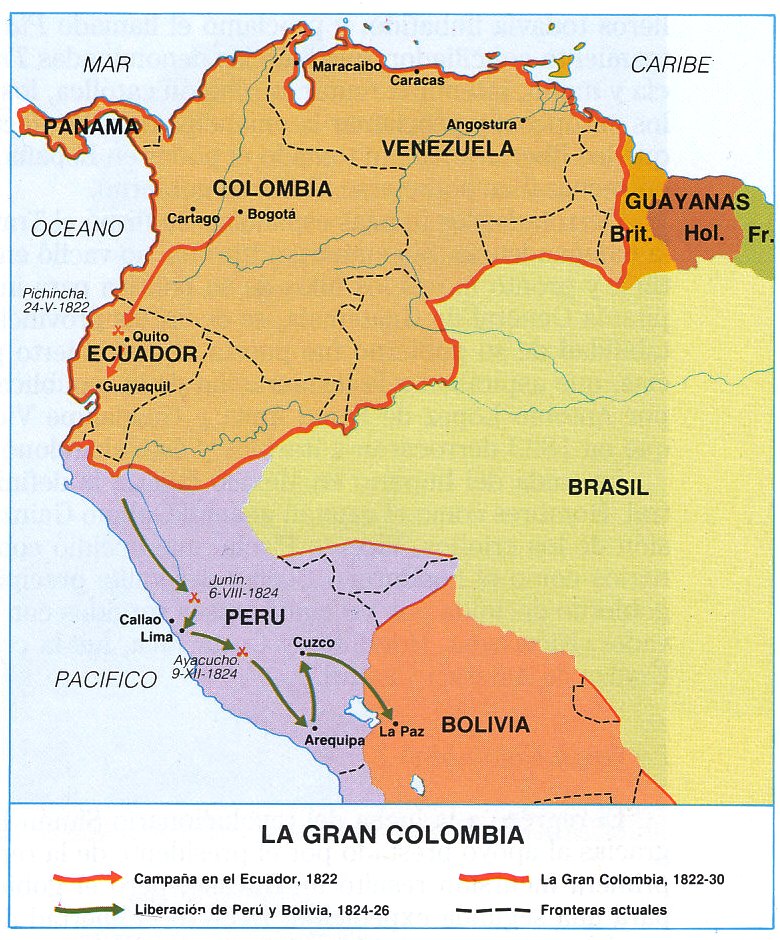 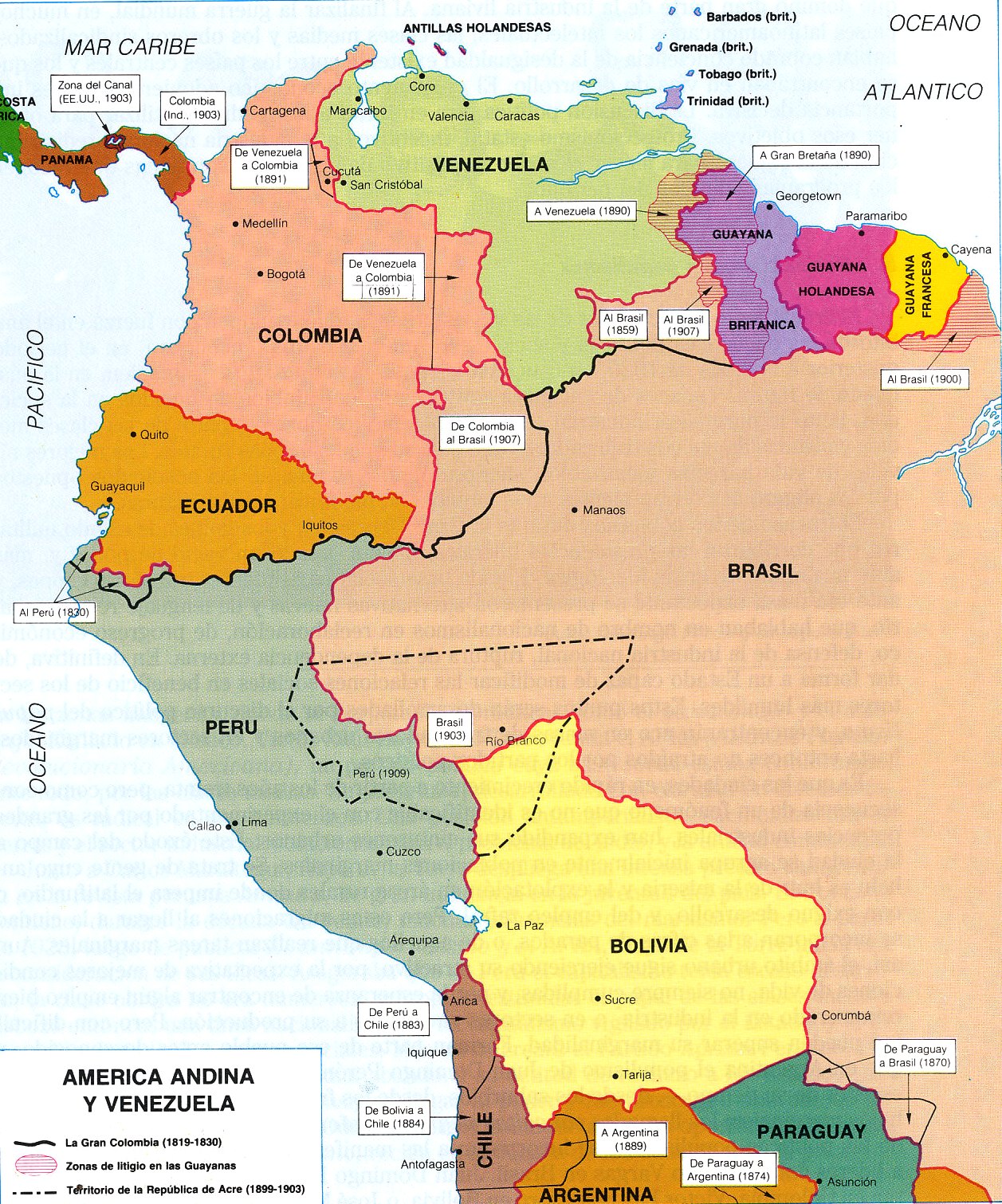 Gran Colombia
Gran Colombia 1821 - 1831
Bolívar presidente
Fco de Paula Santander - vicepresidente
1828  Bolívar asume la dictadura
1830 José Antonio Páez separó a Venezuela y Juan José Flores - separó a Ecuador
1831 se separa Panamá
17 de diciembre 1830 muere Bolívar en Santa Marta
dictaduras
Juan Manuel de Rosas - primer dictador de Argentina (1829 - 52)
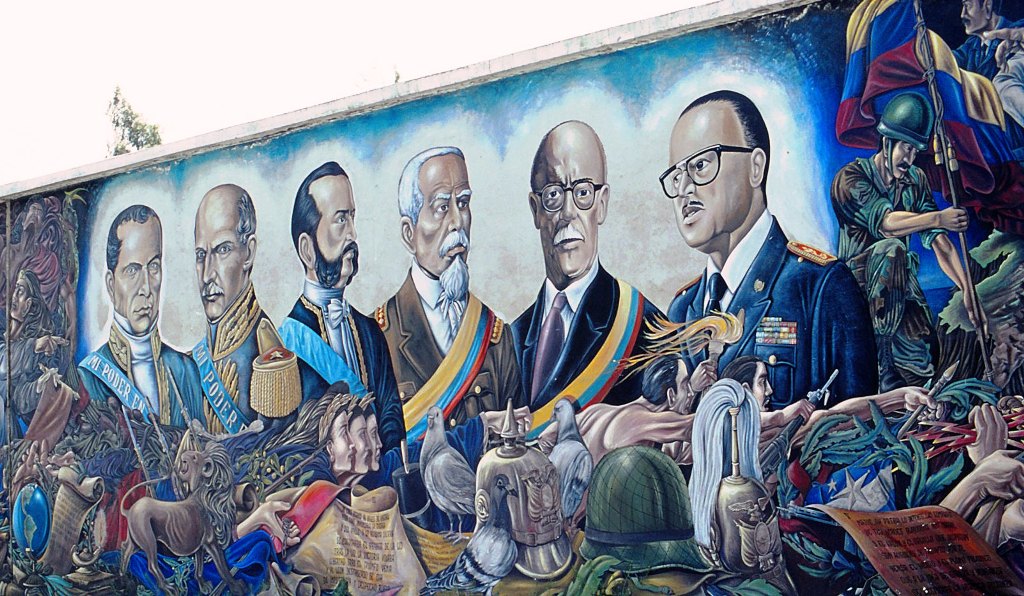 Resumen
• coiné

• encomienda

• comercio triangular

• capitanía

• MRTA

• Grito de Dolores

• 1822
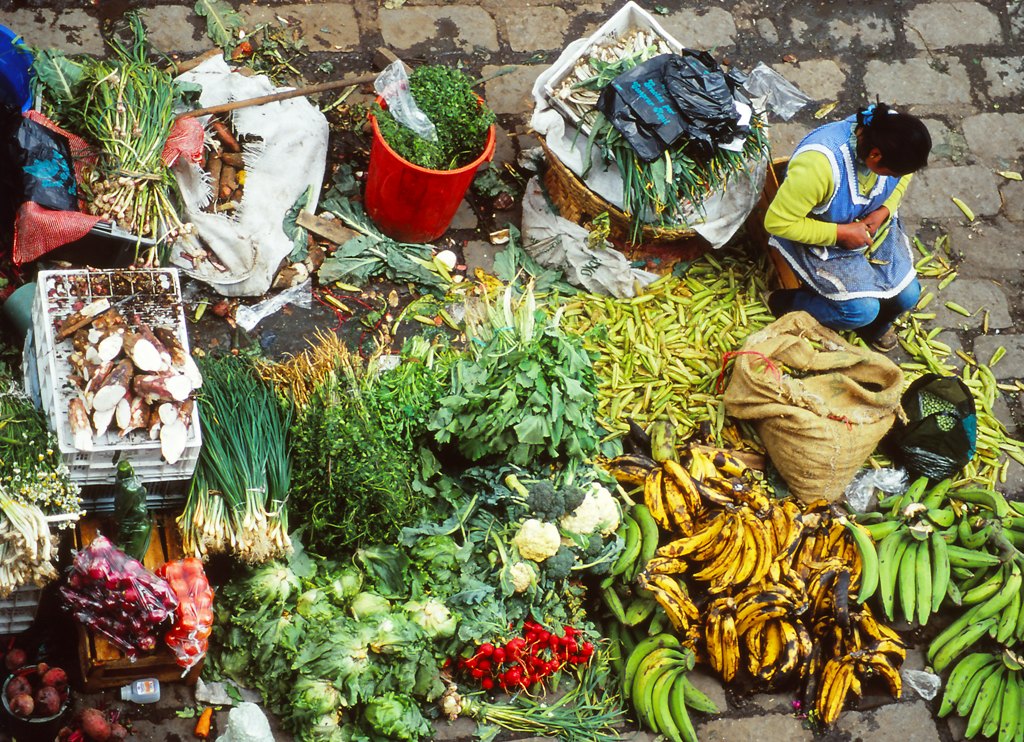